The four horsemen of heat transfer
Contents:
Conduction
Convection
Evaporation
Radiation
Conduction
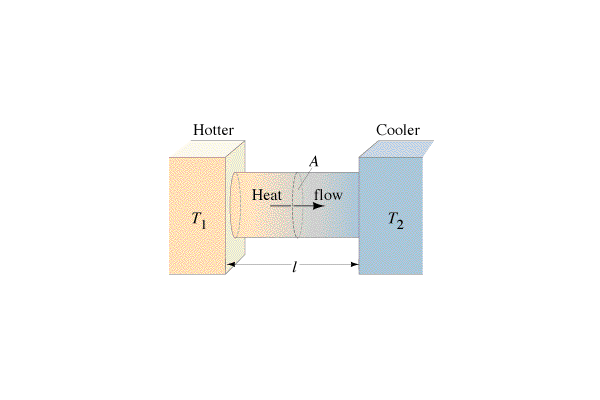 Heat transfer by contact
Random wiggling
Hot to cold
Flow rate    T, A, material, 1/thickness

Simulation

Insulation prevents conduction
Down/Synthetics
Thickness

Demo – Ice Melter blocks.  Start the radiation demo.
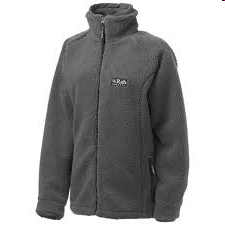 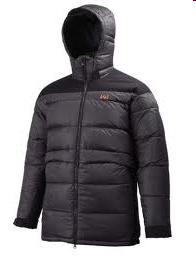 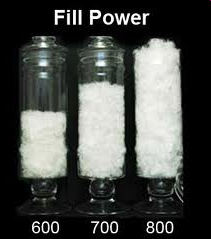 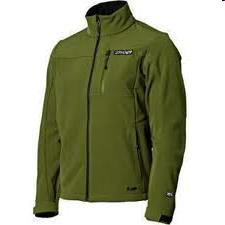 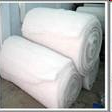 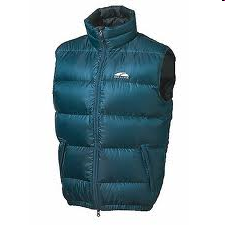 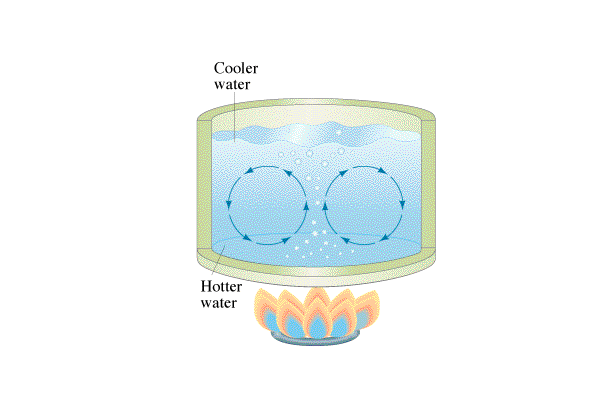 Convection
Heat carried away by moving fluid
Much faster than conduction
Surface layers

Examples:
Sauna/cold lake
Car radiator
Cooling fans on computers
Wind chill
Firestorms

Windbreakers slow down convection
Demo – Heat Sinks and smoke box with candle
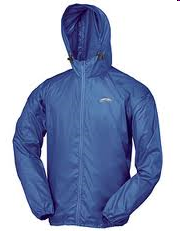 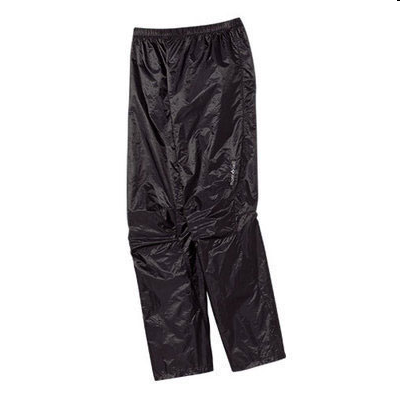 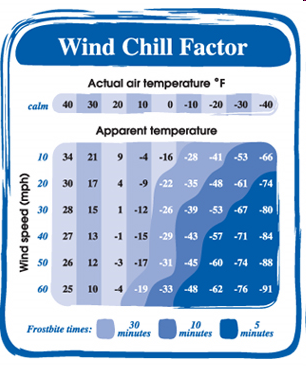 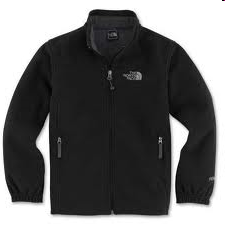 Whee!
Evaporation
Heat transfer by phase change
Cooling process
Examples
Cooling towers @ PSU
Sweat

Poly layers keep skin dry
Cotton = death
If you always lose the fastest…
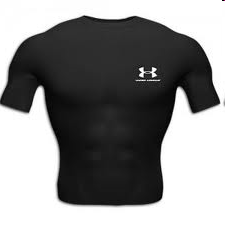 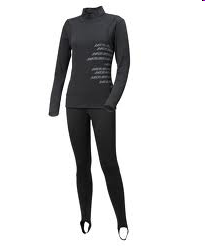 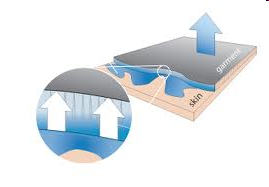 Radiation
Hot objects radiate photons (black body radiation)
Heating up a poker
Bonfire/barn fire/stoves
The sun
Frost

Silver lined blankets/bags reflect radiation back to you

Demo – check temperatures on radiation demo
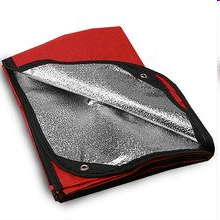 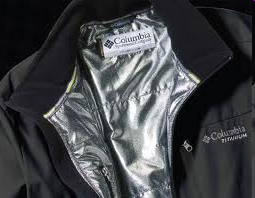 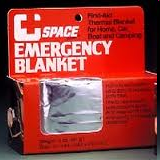 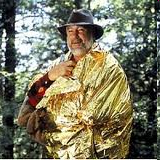 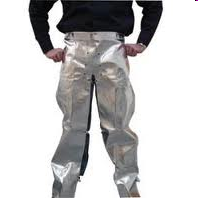 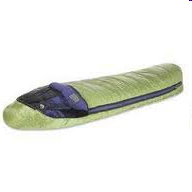